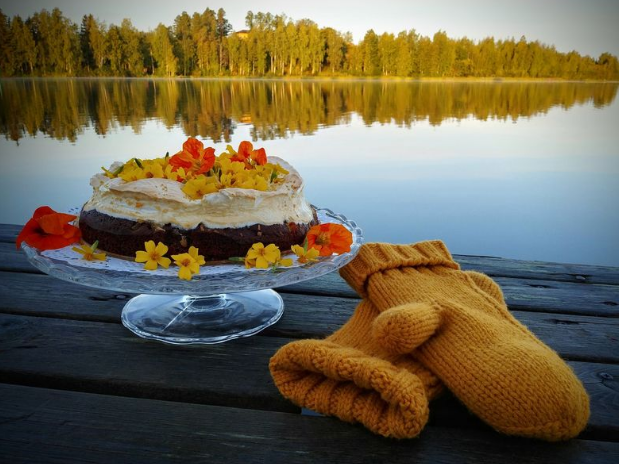 Pienyrittäjien kahvilat
Reetta Karppinen
Sini Sarén
Saara Wiik
Veera Ylikarjula
Savonia ammattikorkeakoulu 
Matkailu- ja ravitsemisalan tutkinto-ohjelma 
Asiakaskokemus ja myyntityö, syksy 2020
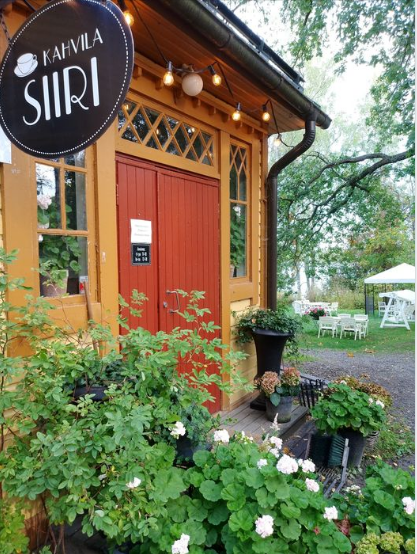 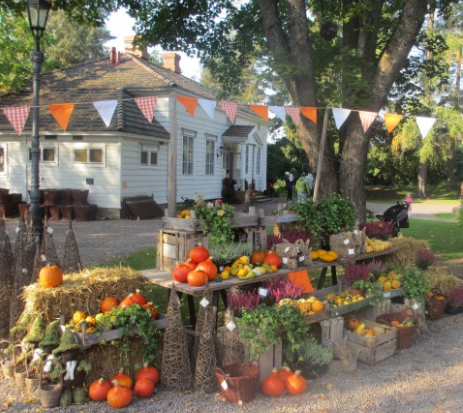 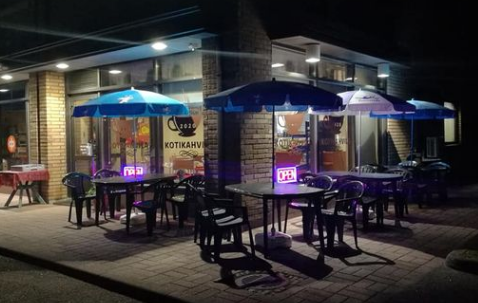 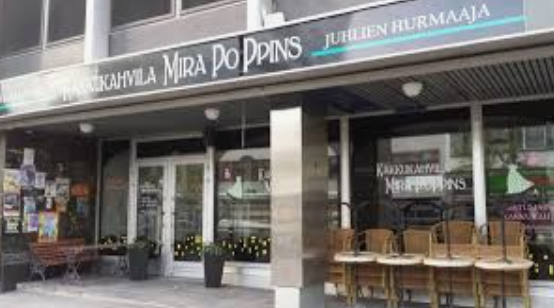 Suunnitelma ja odotukset
Kahviloiden valinta
11 kosketuspistettä
Kriteerit ja arviointiasteikko
Odotukset
Asiakaskokemus ja myyntityö. Pienyrittäjien kahvilat.
Kriittiset havainnot
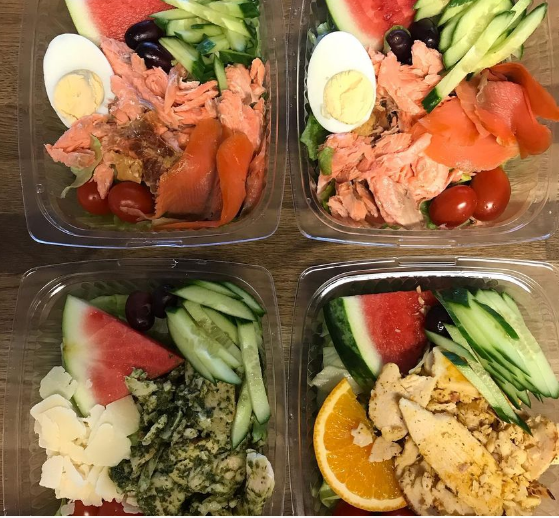 Asiakkaan huomiointi
Lisämyynti
Esteettömyys
Lakisääteiset raportit
Asiakaskokemus ja myyntityö. Pienyrittäjien kahvilat.
Myönteiset havainnot
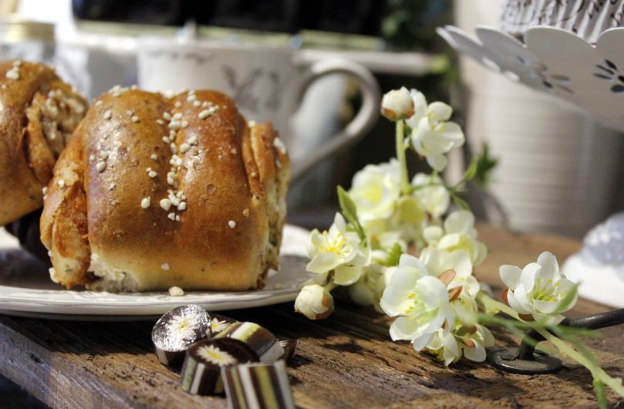 Pienyrittäjien kahvilat
Kotisivut, some ja ennakkopuhelu
Kahviloiden tarjonta
Sisätilan lisätekijät
Asiakaskokemus ja myyntityö. Pienyrittäjien kahvilat.
Kosketuspistepolku
Asiakaskokemus ja myyntityö. Pienyrittäjien kahvilat.
Net Promoter Score
Asiakaskokemus ja myyntityö. Pienyrittäjien kahvilat.
Pohdintaa
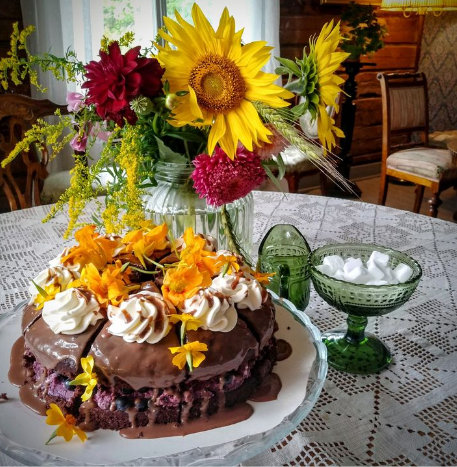 Tuloksista:
Asiakaspalvelijan rooli!

Tutkimuksesta:
Vaatimustaso
Roolimme tutkijana
Tulevaisuus?

Tutkimuksen teko positiivinen oppimiskokemus
Asiakaskokemus ja myyntityö. Pienyrittäjien kahvilat.
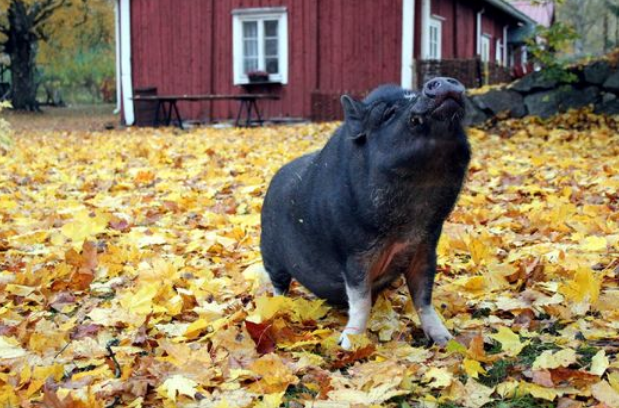 Kiitos!
Kuvat:
Kahvila Siiri 2020. Facebook-sivut. https://www.facebook.com/KahvilaSiiri/
Kotikahvila 2020. Facebook-sivut. https://www.facebook.com/Kotikahvila-109024457258930/
Koiramäen Pajutalli 2020. Facebook-sivut. www.facebook.com/Koiram%C3%A4en-Pajutalli-195599693793399/
Kakkukahvila Mira PoPpins 2020. Facebook-sivut. https://facebook.com/kakkukahvilamirapoppins/